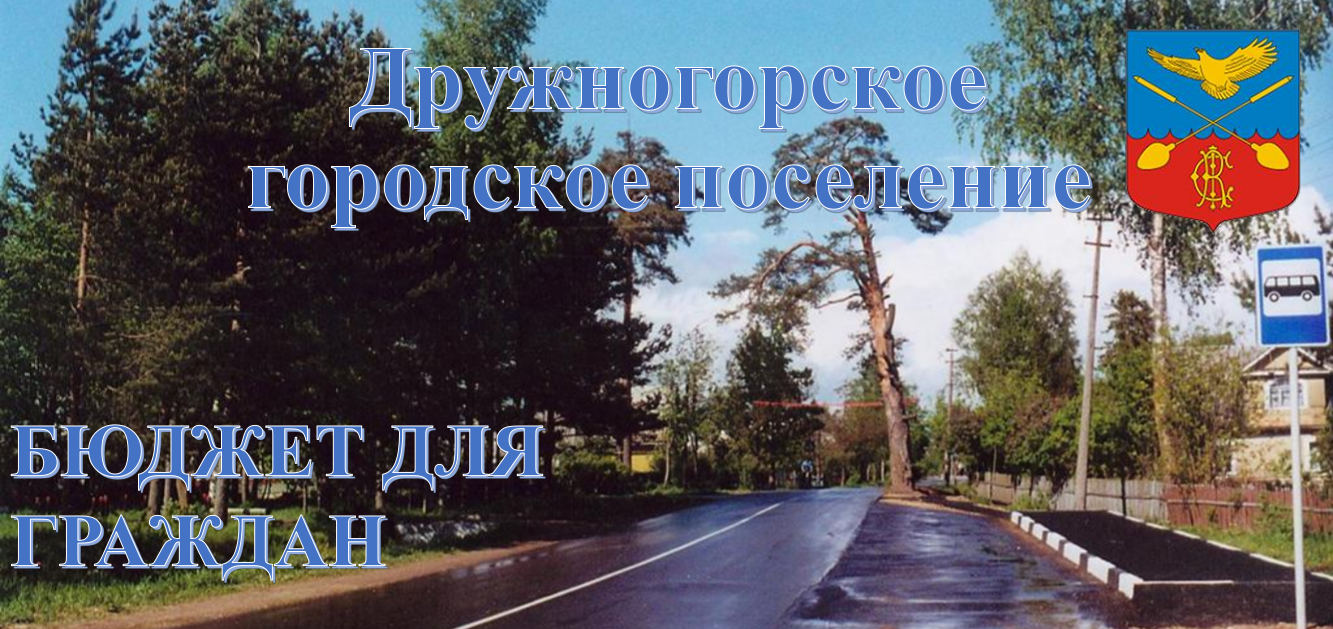 Проект решения о бюджете Дружногорского городского поселения на 2023 год и плановый период 2024-2025 годов
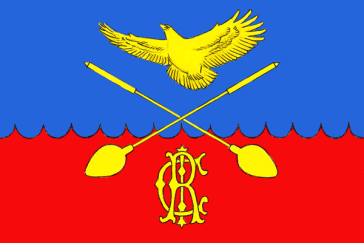 Дружногорское городское поселениеГатчинского муниципального районаЛенинградской областиАдминистративно-территориальное устройствоПоселение граничит на севере – с Сиверским городским поселением, на востоке – с Вырицким городским поселением, на западе – с Рождественским сельским поселением, на юге – с Лужским муниципальным районом Ленобласти.В состав Дружногорского городского поселения входит 1 городской поселок и 11 сельских населенных пунктов (1 село, 9 деревень и 1 поселок при ж/д станции). Административный центр поселения – гп. Дружная Горка.В состав Дружногорского городского поселения входят следующие населенные пункты:городской поселок Дружная Горка, деревня Заозерье, деревня Зайцево, деревня Изора, деревня Кургино, деревня Лампово, деревня Лязево, село Орлино, деревня Остров, деревня Протасовка, деревня Симанково, п. ж/д. ст. Строганово.
2
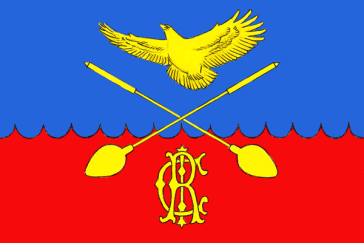 3
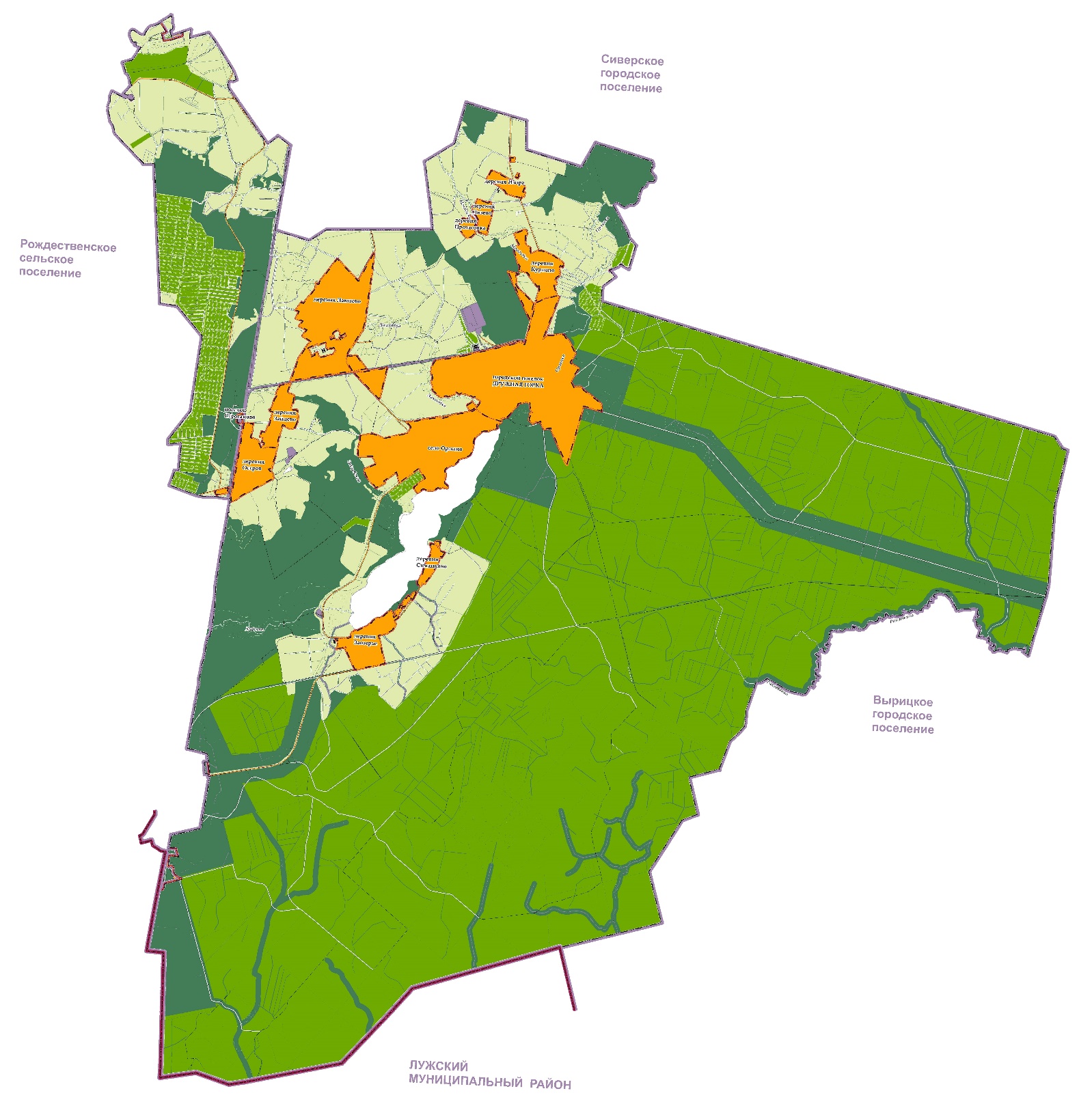 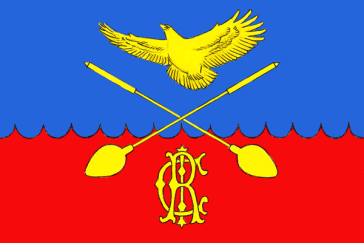 4
ОСНОВНЫЕ ТЕРМИНЫ И ОПРЕДЕЛЕНИЯБюджет - форма образования и расходования денежных средств, предназначенных для финансового обеспечения задач и функций государства и местного самоуправления;Консолидированный бюджет - свод бюджетов бюджетной системы Российской Федерации на соответствующей территории (за исключением бюджетов государственных внебюджетных фондов) без учета межбюджетных трансфертов между этими бюджетами;Бюджетная система Российской Федерации - основанная на экономических отношениях и государственном устройстве Российской Федерации, регулируемая законодательством Российской Федерации совокупность федерального бюджета, бюджетов субъектов Российской Федерации, местных бюджетов и бюджетов государственных внебюджетных фондов;Доходы бюджета - поступающие в бюджет денежные средства, за исключением средств, являющихся в соответствии с настоящим Кодексом источниками финансирования дефицита бюджета;Расходы бюджета - выплачиваемые из бюджета денежные средства, за исключением средств, являющихся в соответствии с настоящим Кодексом источниками финансирования дефицита бюджета;Дефицит бюджета - превышение расходов бюджета над его доходами;Профицит бюджета - превышение доходов бюджета над его расходами;Бюджетный процесс - регламентируемая законодательством Российской Федерации деятельность органов государственной власти, органов местного самоуправления и иных участников бюджетного процесса по составлению и рассмотрению проектов бюджетов, утверждению и исполнению бюджетов, контролю за их исполнением, осуществлению бюджетного учета, составлению, внешней проверке, рассмотрению и утверждению бюджетной отчетности;Бюджетная роспись - документ, который составляется и ведется главным распорядителем бюджетных средств (главным администратором источников финансирования дефицита бюджета) в соответствии с настоящим Кодексом в целях исполнения бюджета по расходам (источникам финансирования дефицита бюджета);Бюджетные ассигнования - предельные объемы денежных средств, предусмотренных в соответствующем финансовом году для исполнения бюджетных обязательств;Государственный или муниципальный долг - обязательства, возникающие из государственных или муниципальных заимствований, гарантий по обязательствам третьих лиц, другие обязательства в соответствии с видами долговых обязательств, установленными настоящим Кодексом, принятые на себя Российской Федерацией, субъектом Российской Федерации или муниципальным образованием;Расходные обязательства - обусловленные законом, иным нормативным правовым актом, договором или соглашением обязанности публично-правового образования (Российской Федерации, субъекта Российской Федерации, муниципального образования) или действующего от его имени казенного учреждения предоставить физическому или юридическому лицу, иному публично-правовому образованию, субъекту международного права средства из соответствующего бюджета;
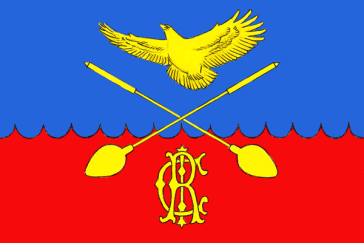 5
ОСНОВНЫЕ ТЕРМИНЫ И ОПРЕДЕЛЕНИЯПубличные нормативные обязательства - публичные обязательства перед физическим лицом, подлежащие исполнению в денежной форме в установленном соответствующим законом, иным нормативным правовым актом размере или имеющие установленный порядок его индексации, за исключением выплат физическому лицу, предусмотренных статусом государственных (муниципальных) служащих, а также лиц, замещающих государственные должности Российской Федерации, государственные должности субъектов Российской Федерации, муниципальные должности, работников казенных учреждений, военнослужащих, проходящих военную службу по призыву (обладающих статусом военнослужащих, проходящих военную службу по призыву), лиц, обучающихся (воспитанников) в государственных (муниципальных) образовательных учреждениях;Межбюджетные отношения - взаимоотношения между публично-правовыми образованиями по вопросам регулирования бюджетных правоотношений, организации и осуществления бюджетного процесса;Межбюджетные трансферты - средства, предоставляемые одним бюджетом бюджетной системы Российской Федерации другому бюджету бюджетной системы Российской Федерации;Дотации - межбюджетные трансферты, предоставляемые на безвозмездной и безвозвратной основе;Бюджетные полномочия - установленные настоящим Кодексом и принятыми в соответствии с ним правовыми актами, регулирующими бюджетные правоотношения, права и обязанности органов государственной власти (органов местного самоуправления) и иных участников бюджетного процесса по регулированию бюджетных правоотношений, организации и осуществлению бюджетного процесса;смета доходов и расходов населенного пункта, другой территории, не являющейся муниципальным образованием, - утвержденный органом местного самоуправления городского, сельского поселения план доходов и расходов распорядителя (главного распорядителя) средств местного бюджета, уполномоченного местной администрацией городского, сельского поселения осуществлять в данном населенном пункте (на другой территории), входящем (входящей) в состав территории городского, сельского поселения, отдельные функции местной администрации;государственные (муниципальные) услуги (работы) - услуги (работы), оказываемые (выполняемые) органами государственной власти (органами местного самоуправления), государственными (муниципальными) учреждениями и в случаях, установленных законодательством Российской Федерации, иными юридическими лицами;Государственное (муниципальное) задание - документ, устанавливающий требования к составу, качеству и (или) объему (содержанию), условиям, порядку и результатам оказания государственных (муниципальных) услуг (выполнения работ);Бюджетные инвестиции - бюджетные средства, направляемые на создание или увеличение за счет средств бюджета стоимости государственного (муниципального) имущества;Финансовые органы - Министерство финансов Российской Федерации, органы исполнительной власти субъектов Российской Федерации, осуществляющие составление и организацию исполнения бюджетов субъектов Российской Федерации (финансовые органы субъектов Российской Федерации), органы (должностные лица) местных администраций муниципальных образований, осуществляющие составление и организацию исполнения местных бюджетов (финансовые органы муниципальных образований);Главный распорядитель бюджетных средств (главный распорядитель средств соответствующего бюджета) - орган государственной власти (государственный орган), орган управления государственным внебюджетным фондом, орган местного самоуправления, орган местной администрации, а также наиболее значимое учреждение науки, образования, культуры и здравоохранения, указанное в ведомственной структуре расходов бюджета, имеющие право распределять бюджетные ассигнования и лимиты бюджетных обязательств между подведомственными распорядителями и (или) получателями бюджетных средств;
ОСНОВНЫЕ ТЕРМИНЫ И ОПРЕДЕЛЕНИЯПолучатель бюджетных средств (получатель средств соответствующего бюджета) - орган государственной власти (государственный орган), орган управления государственным внебюджетным фондом, орган местного самоуправления, орган местной администрации, находящееся в ведении главного распорядителя (распорядителя) бюджетных средств казенное учреждение, имеющие право на принятие и (или) исполнение бюджетных обязательств от имени публично-правового образования за счет средств соответствующего бюджета;Казенное учреждение - государственное (муниципальное) учреждение, осуществляющее оказание государственных (муниципальных) услуг, выполнение работ и (или) исполнение государственных (муниципальных) функций в целях обеспечения реализации предусмотренных законодательством Российской Федерации полномочий органов государственной власти (государственных органов) или органов местного самоуправления, финансовое обеспечение деятельности которого осуществляется за счет средств соответствующего бюджета на основании бюджетной сметы;Ведомственная структура расходов бюджета - распределение бюджетных ассигнований, предусмотренных законом (решением) о бюджете, по главным распорядителям бюджетных средств, разделам, подразделам, целевым статьям, группам (группам и подгруппам) видов расходов бюджетов либо по главным распорядителям бюджетных средств, разделам, подразделам и (или) целевым статьям (государственным (муниципальным) программам и непрограммным направлениям деятельности), группам (группам и подгруппам) видов расходов классификации расходов бюджетов;Администратор доходов бюджета - орган государственной власти (государственный орган), орган местного самоуправления, орган местной администрации, орган управления государственным внебюджетным фондом, Центральный банк Российской Федерации, казенное учреждение, осуществляющие в соответствии с законодательством Российской Федерации контроль за правильностью исчисления, полнотой и своевременностью уплаты, начисление, учет, взыскание и принятие решений о возврате (зачете) излишне уплаченных (взысканных) платежей, пеней и штрафов по ним, являющихся доходами бюджетов бюджетной системы Российской Федерации;Государственная или муниципальная гарантия (государственная гарантия Российской Федерации, государственная гарантия субъекта Российской Федерации, муниципальная гарантия) - вид долгового обязательства, в силу которого соответственно Российская Федерация, субъект Российской Федерации, муниципальное образование (гарант) обязаны при наступлении предусмотренного в гарантии события (гарантийного случая) уплатить лицу, в пользу которого предоставлена гарантия (бенефициару), по его письменному требованию определенную в обязательстве денежную сумму за счет средств соответствующего бюджета в соответствии с условиями даваемого гарантом обязательства отвечать за исполнение третьим лицом (принципалом) его обязательств перед бенефициаром;Текущий финансовый год - год, в котором осуществляется исполнение бюджета, составление и рассмотрение проекта бюджета на очередной финансовый год (очередной финансовый год и плановый период);Очередной финансовый год - год, следующий за текущим финансовым годом;Плановый период - два финансовых года, следующие за очередным финансовым годом;Отчетный финансовый год - год, предшествующий текущему финансовому году.
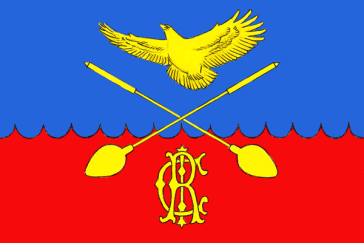 6
Численность населения на 01.01.2022г. - 5635 человек
7
8
Основные характеристики бюджета Дружногорского  городского поселения на 2023-2025 годы:
9
Информация об объеме и структуре налоговых и неналоговых доходов бюджета Дружногорского  городского поселения и межбюджетных трансфертов.
10
Информация об объеме и структуре налоговых и неналоговых доходов бюджета Дружногорского  городского поселения и межбюджетных трансфертов.
11
БЮДЖЕТ ДЛЯ ГРАЖДАН
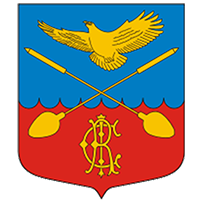 Прогнозируемые поступления доходов в бюджет Дружногорского городского поселения на 2023 год
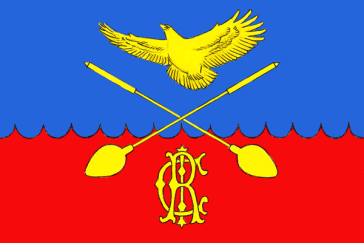 12
Прогнозируемые поступления доходов в бюджет Дружногорского городского поселения
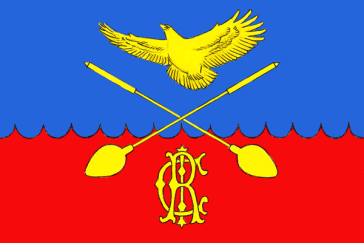 13
Прогнозируемые поступления доходов в бюджет Дружногорского городского поселения
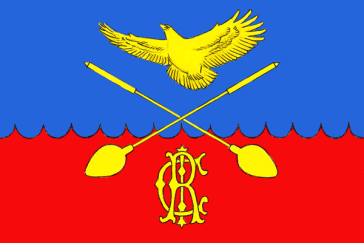 14
Прогнозируемые поступления доходов в бюджет Дружногорского городского поселения
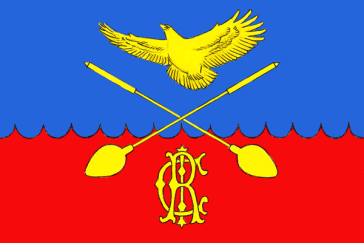 15
Прогнозируемые поступления доходов в бюджет Дружногорского городского поселения
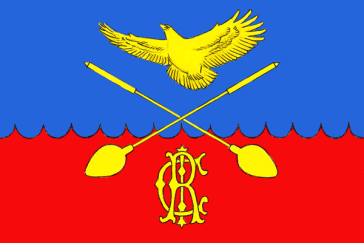 16
Прогнозируемые поступления доходов в бюджет Дружногорского городского поселения
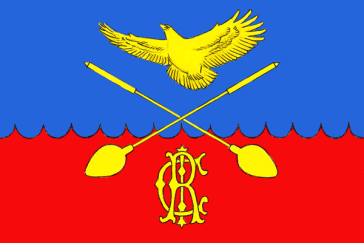 БЮДЖЕТ
17
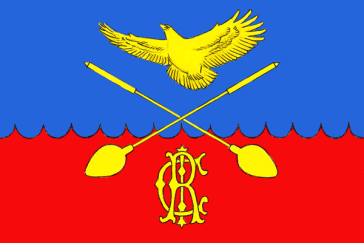 Доходная часть бюджета Дружногорского ГП на 2023 год
18
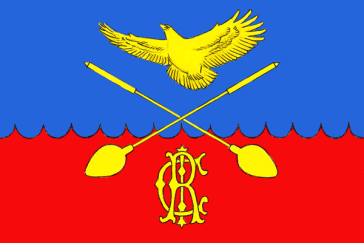 Собственные доходы бюджета Дружногорского ГП  на 2023 год
19
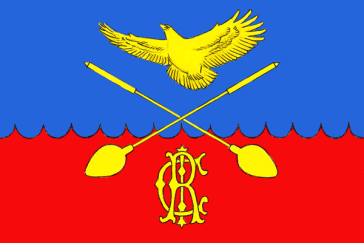 20
Структура собственных доходов в 2023 году
21
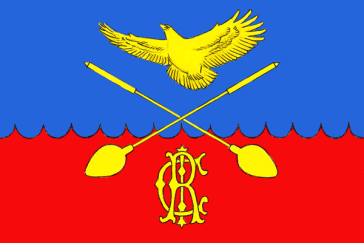 Структура неналоговых доходов в 2023 году
Структура доходов от использования имущества 2023 год
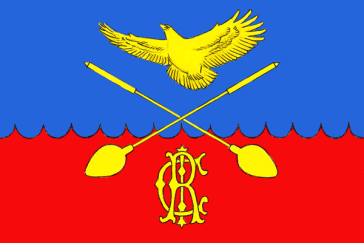 22
Доходная часть бюджета Дружногорского ГП на 2023 год
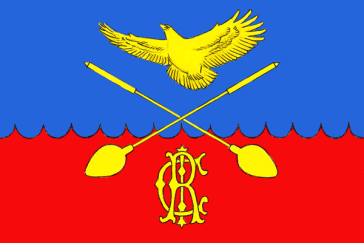 23
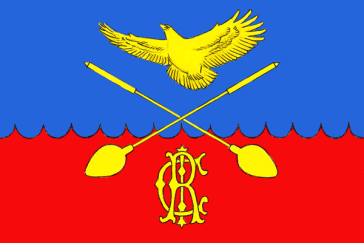 Структура безвозмездных поступлений от других бюджетов в 2023 году
24
БЮДЖЕТ ДЛЯ ГРАЖДАН
25
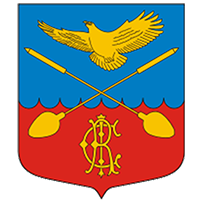 Прогнозируемые поступления доходов в бюджет Дружногорского городского поселения на 2024 и 2025 год
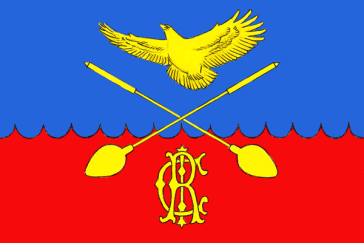 26
Прогнозируемые поступления доходов в бюджет Дружногорского городского поселения
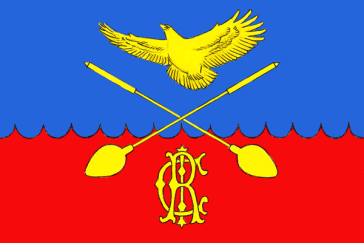 27
Прогнозируемые поступления доходов в бюджет Дружногорского городского поселения
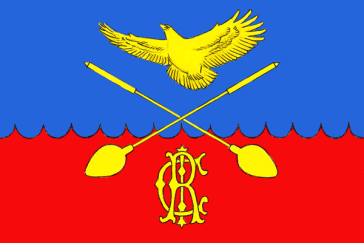 28
Прогнозируемые поступления доходов в бюджет Дружногорского городского поселения
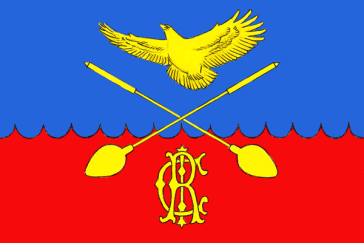 29
Прогнозируемые поступления доходов в бюджет Дружногорского городского поселения
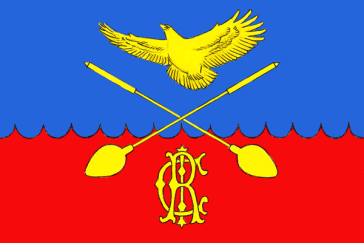 30
Прогнозируемые поступления доходов в бюджет Дружногорского городского поселения
БЮДЖЕТ ДЛЯ ГРАЖДАН
31
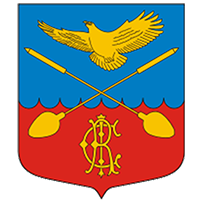 Расходы бюджета Дружногорского городского поселения на  2023 год
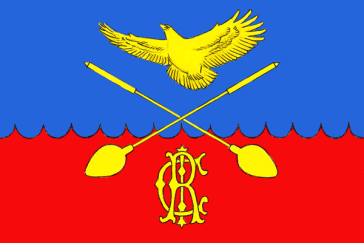 32
Расходы бюджета Дружногорского городского поселения на  2023 год
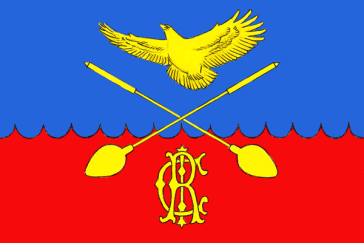 33
Расходы бюджета Дружногорского городского поселения на  2023 год
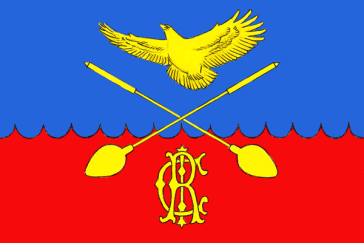 34
Расходы бюджета Дружногорского городского поселения на  2023 год
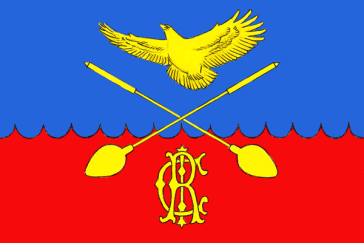 35
Структура расходной части бюджета по основнымнаправлениям деятельности Дружногорского городского поселения за 2023 год.
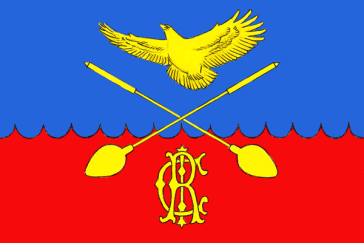 36
Структура раздела жилищно-коммунального хозяйствана 2023 год
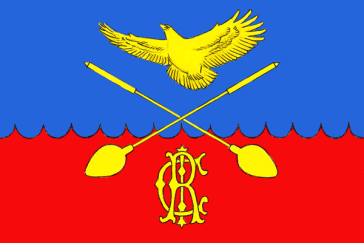 37
Структура социального раздела расходной части бюджета Дружногорского городского поселения на 2023 год
БЮДЖЕТ ДЛЯ ГРАЖДАН
38
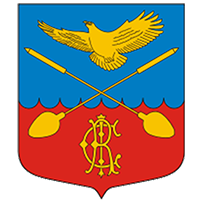 Расходы бюджета Дружногорского городского поселения на  2024-2025 гг.
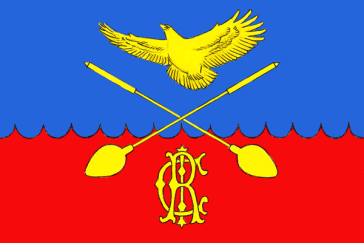 39
Расходы бюджета Дружногорского городского поселения на  2024-2025 гг.
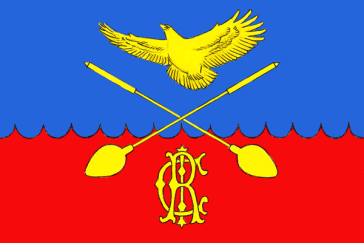 40
Расходы бюджета Дружногорского городского поселения на  2024-2025 гг.
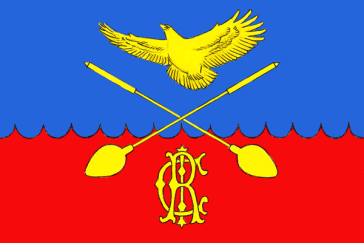 41
Расходы бюджета Дружногорского городского поселения на  2024-2025 гг.
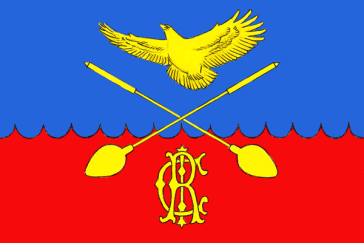 42
Информация о расходной части бюджета в разрезе муниципальных программ 2023,2024,2025 г
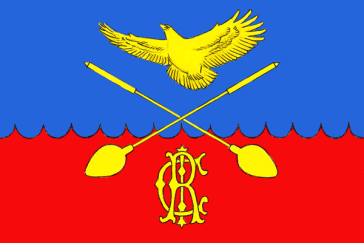 43
Информация о расходной части бюджета в разрезе муниципальных программ 2023,2024,2025 г
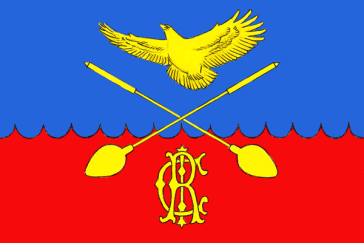 44
Информация о расходной части бюджета в разрезе муниципальных программ 2023,2024,2025 г
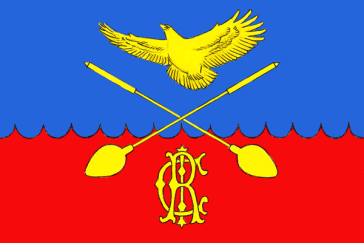 45
Информация о расходной части бюджета в разрезе муниципальных программ 2023,2024,2025 г
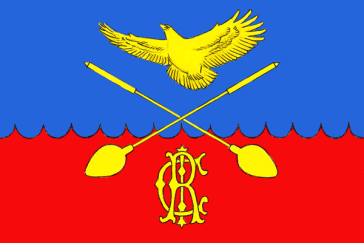 46
Информация о расходной части бюджета в разрезе муниципальных программ 2023,2024,2025 г
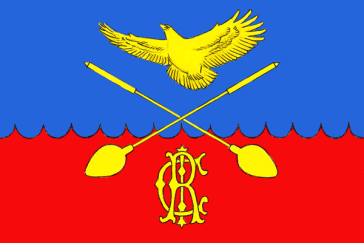 47
Информация о расходной части бюджета в разрезе муниципальных программ 2023,2024,2025 г
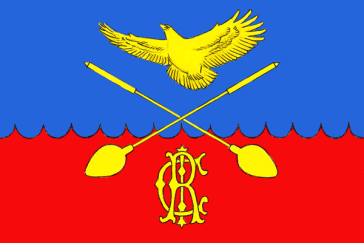 48
Информация о расходной части бюджета в разрезе муниципальных программ 2023,2024,2025 г
49
В целях стабильного повышения уровня и качества жизни населения муниципального образования  в 2023 году планируются к проведению следующие мероприятия:
50
В целях стабильного повышения уровня и качества жизни населения муниципального образования  в 2023 году планируются к проведению следующие мероприятия: